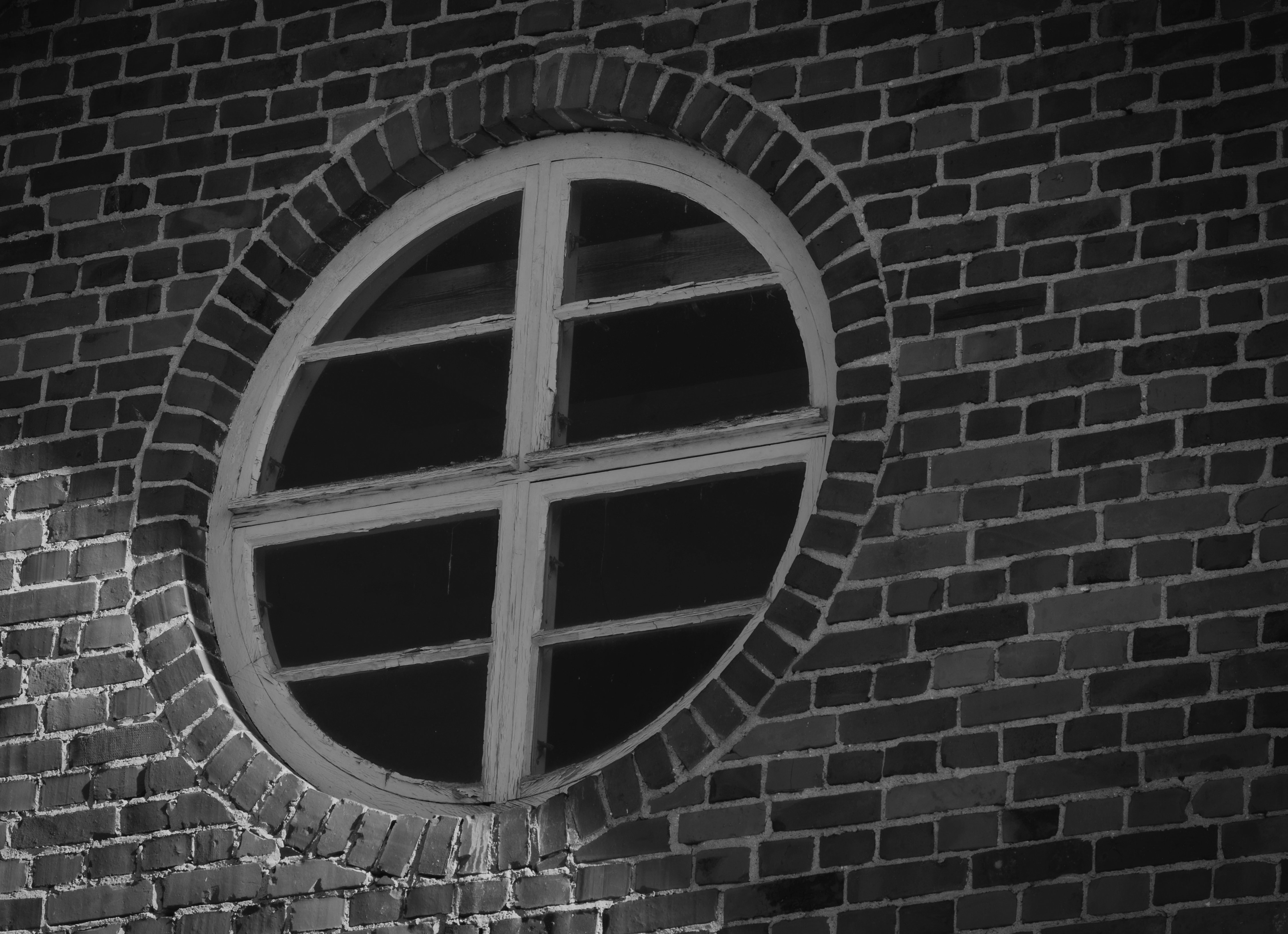 Hevosopiston Valmennuskeskus Hujo 14.3.2025Satu Väihkönen
Toiminnan taustalla on SRL:n ja HO:n välinen sopimus 
Kilpailut 2024 - 2025
Valmennukset 2024 - 2025
Muut tapahtumat 2024 - 2025
Urheilualueet, hallien ja kenttien tilanne
Hevosopiston ja SRL:n välinen sopimus
Opetus- ja kulttuuriministeriö ja Suomen Olympiakomitea hyväksyivät keväällä 2017 Hevosopisto Oy:n hevosurheilun valtakunnalliseksi valmennuskeskukseksi (VAKE). 

Yhteistyö koskettaa valmennus- ja koulutustapahtumia, kilpailutapahtumia sekä markkinointi ja viestintäyhteistyötä. Hevosurheilun valtakunnallinen valmennuskeskus on osa Hevosopisto Oy:n toimintaa ja sen tehtävänä on toteuttaa yhteisesti sovitut asiat.

Sopimus on päivitetty viimeksi 10/2023 

Rahoitus on haasteellinen, kun Hevosopiston status ei ole ”Urheiluopisto”, tuki OKM:lta on vaatimaton


Vaken johtaja on  Pirkko Herd, HO:n johtoryhmän jäsen
Vuosi 2024, kilpailut ja tapahtumat
Neljän lajin SM- kilpailut + kouluratsastuksen joukkue SM-kilpailu.
Kaksi kv- kouluratsastuskilpailua.
Uusittu Finnderby.
Kilpailustartteja Hevosopistolla yhteensä runsaat 12 000. 
Yhteistyö Olympiaratsastaja Veera Mannisen kanssa.
Huippuosaajien klinikat,  EEN ja IGEQ vuosikokoukset yhdessä ensimmäistä kertaa 18 maata (Equestrian Educational Network & International Group for Equestrian Qualifications). HO ainoa Suomen edustaja. Järjestöön kuuluu yli 30 maata ja sen tavoitteena on pitää yllä ja kehittää ratsastuksen opettamisen laatua kaikissa jäsenmaissa tutkintojärjestelmän avulla. IGEQ järjestää vuosittain koulutusta näyttöarvioijille ja määrittää minimitasot tutkinnoille. Huomioimme tämän niin, että tasomme ovat kansainvälisesti hyväksyttyjä. Suomessa opintonsa suorittanut ratsastuksenohjaaja tai - opettaja voi hakea järjestöltä kansainvälisen työpassin, joka hyväksytään jäsenmaissa työskentelyssä ja jatko-opinnoissa. 
Valmentajaosaamisen kehittäminen:
-> Vahva ja erittäin hyvä yhteistyö Suomen Ratsastajainliitto (I ja II-valm.), Hevosopisto ja Equestrian Trainers 
     Finland.
-> Valmentajatiimit ja maajoukkuevalmentajien kokoontumiset lajeittain,
     maajoukkuekapteenien toiminta aktiivista. 
-> Lajien valmennus- sekä kilpailutoiminta on valmentajaosaamista kehittävää.
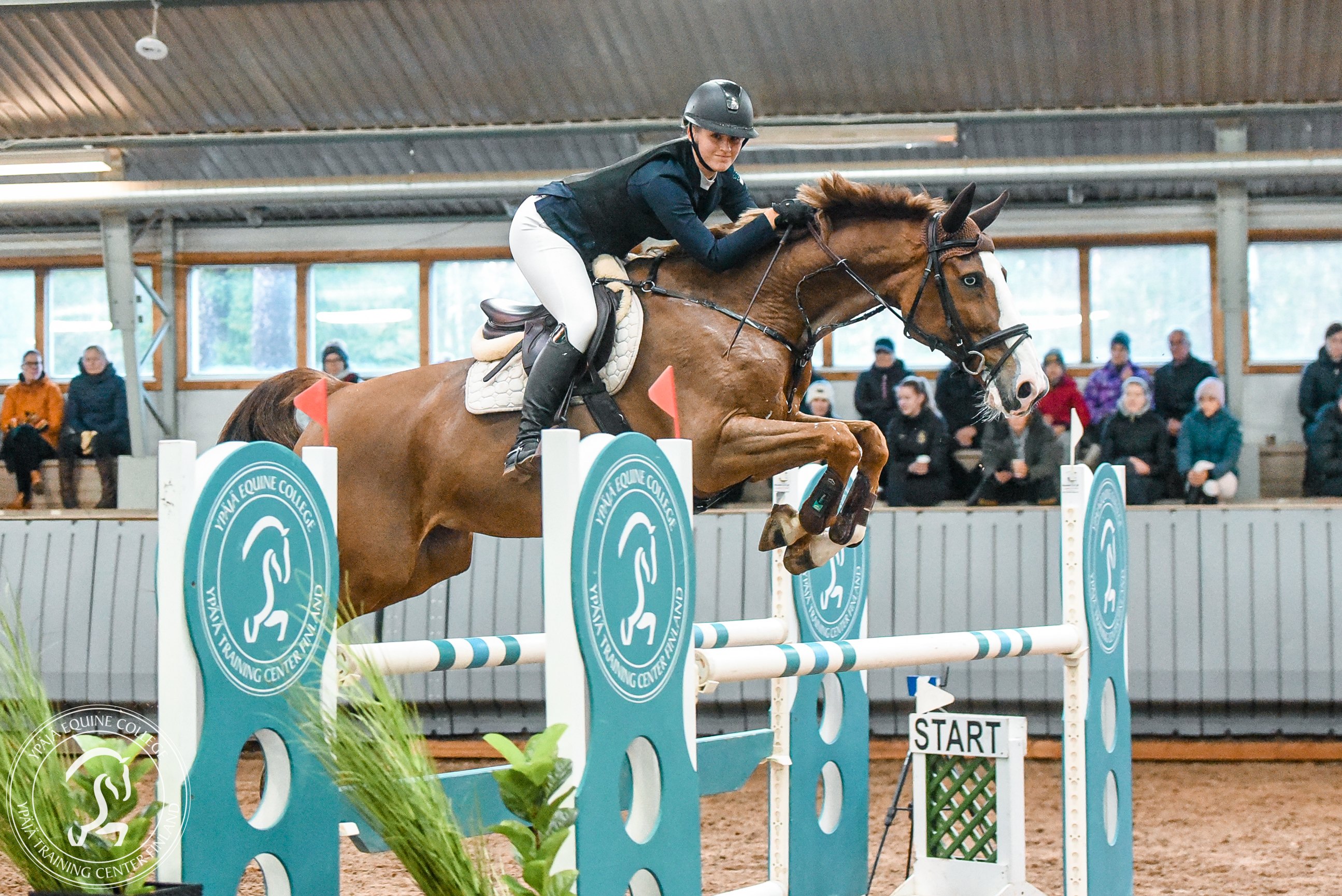 Kilpailujen tunnusluvut 2024
Hevosopiston omissa kilpailuissa
101 kilpailupäivää
8664 lähtöä
5042 ratsukkoa/valjakkoa
Suurimmat kilpailut lähtijämäärien perusteella:
Ypäjä Horse Show (1259)
Finnderby Festival vk 1 (998)
Ypäjä Championship Weekend (934)
RKO-mestaruudet (896)
Jumping Indoor March (843)
Hevosopisto Winter Jumps (813)
Suomenratsujen kuninkaalliset
Hevosopiston tiloissa järjestetyissä kilpailuissa yhyteensä
12 353 lähtöä (ulkopuolisten järjestäjien: 3689)
127 kilpailupäivää (ulkopuolisten järjestäjien: 26)
Maajoukkue- ja aluevalmennukset 2024-25
Maajoukkuevalmennukset seuraavien lajien kanssa:
Koulu MJ (valmentajina Kikko Kalliokoski ja Marko Björs)
Este MJ (valmentajina Sanna Backlund ja Kari Nevala)
Kenttä MJ (valmentajina Sanna Siltakorpi)
Para MJ (valmentajana Janne Bergh)
Valjakko MJ (valmentajina A rengas Axel Olin, B rengas Ben Simonsen)
Vikellys MJ (Emma Pakkanen + vaihtuvat kv-valmentajat)
Koulu MJ SENIORIT (yksi leiri tammikuussa, valmentajana Janne Bergh ja Rien Van der Schaft)
 
Aluevalmennukset seuraavien alueiden/lajien kanssa:
Hämeen kouluratsastuksen aluevalmennus (valmentajana Anu Korppoo)
Hämeen esteratsastuksen aluevalmennus (valmentajana Salla Jokela)
Hämeen ja Lounais-Suomen kenttäratsastuksen aluevalmennus (yhdistettynä, valmentajana Tuija Rosenqvist)
Hämeen valjakkoajon aluevalmennus (valmentajana Ben Simonsen)
Etelä-Suomen kenttäratsastuksen aluevalmennus (valmentajana Axel Lindberg)

Maajoukkuevalmennusvuorokaudet (hlö) vuonna 2023 yhteensä 230 vrk.  
Aluevalmennusvuorokaudet (hlö) 2023 yhteensä 73 vrk
Maajoukkuevalmennusvuorokaudet (hlö) vuonna 2024 yhteensä 204 vrk (valmennuksia myös muualla kuin Ypäjällä ja valmennuspäivien vähennys). 
Aluevalmennusvuorokaudet (hlö) 2024 yhteensä 93 vrk
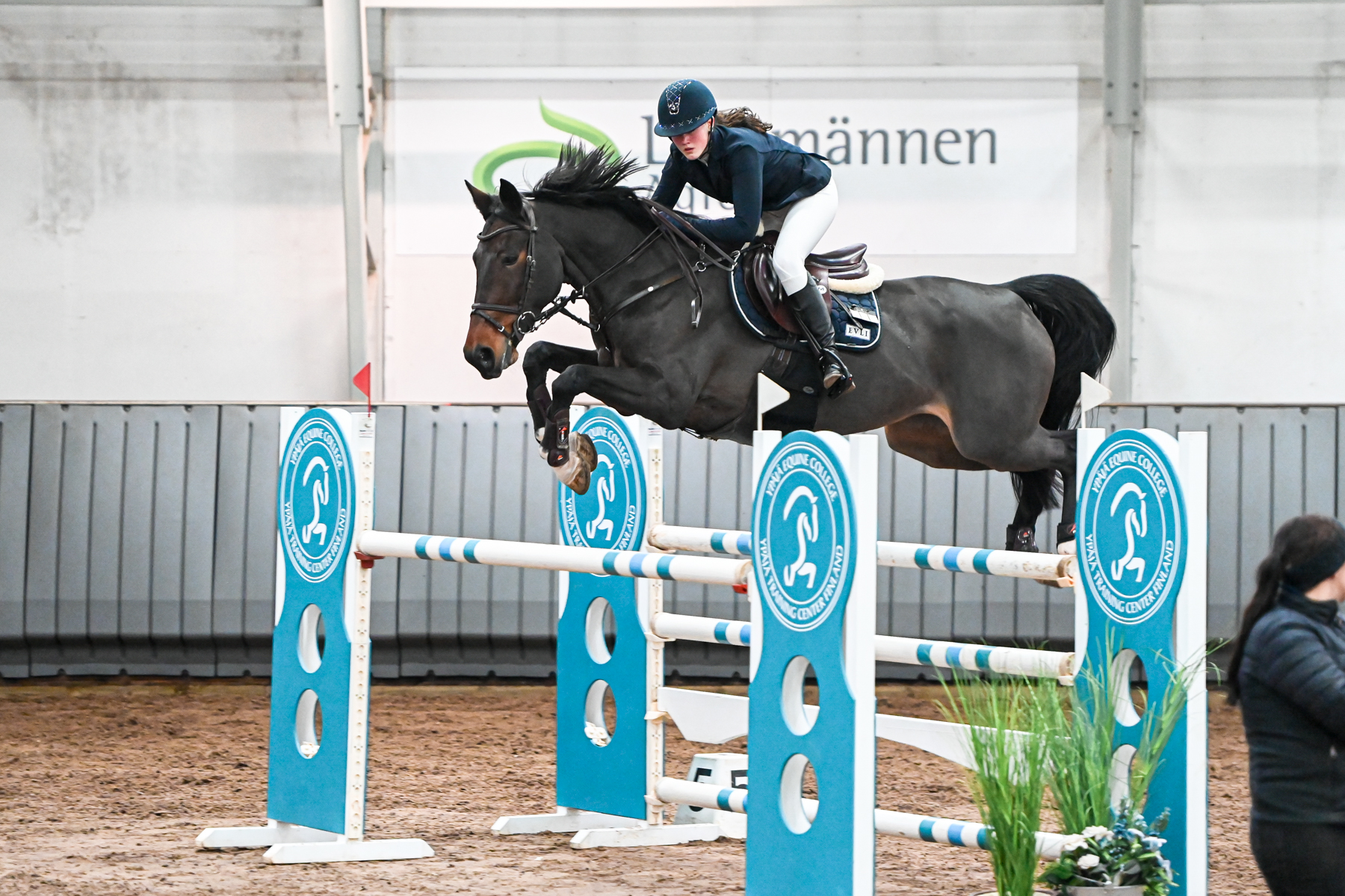 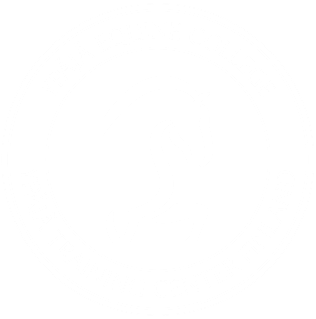 HALLIKAUSI – KEVÄT 2025
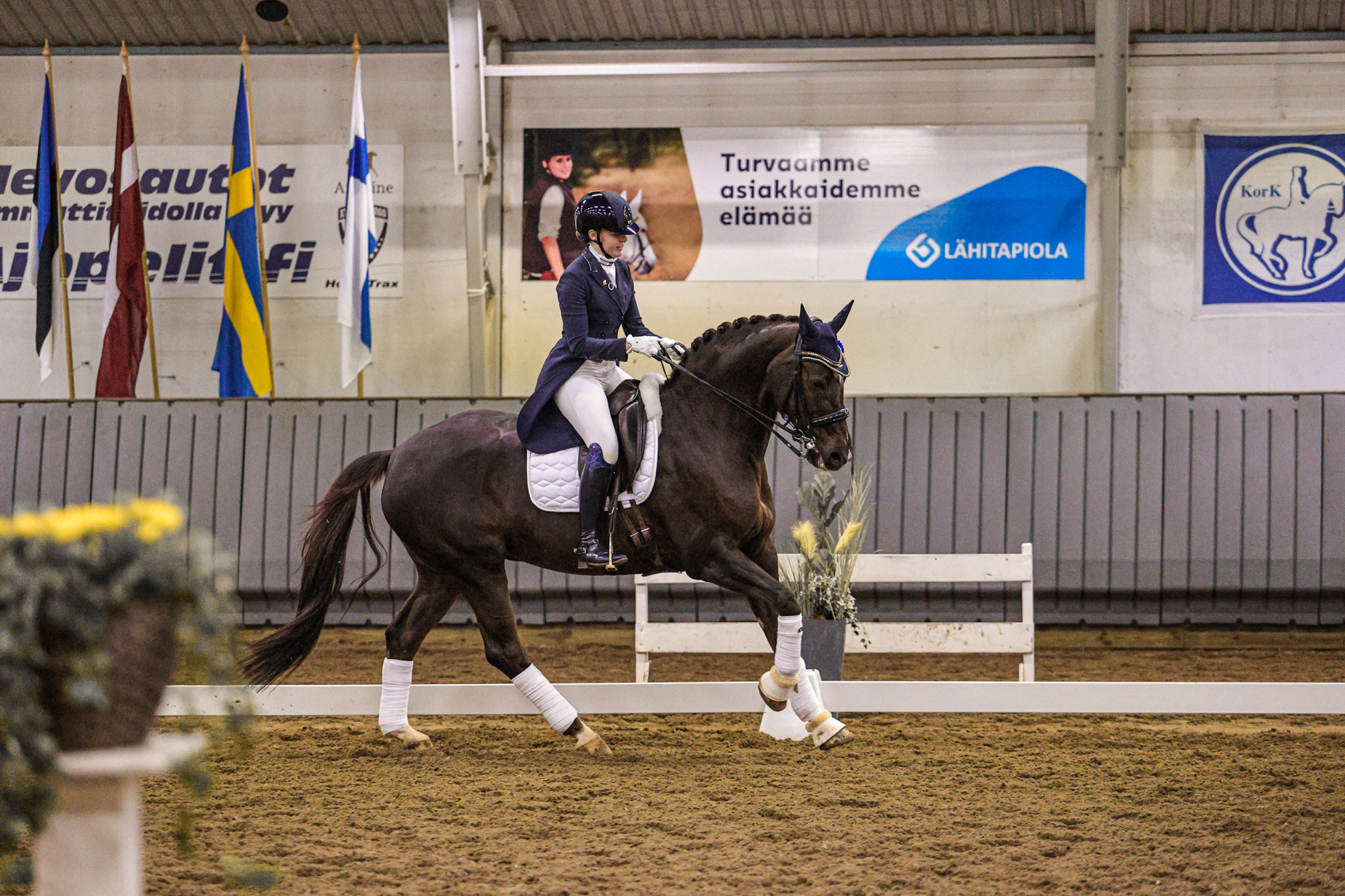 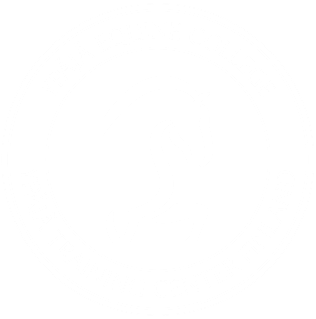 HALLIKAUSI – KEVÄT 2025
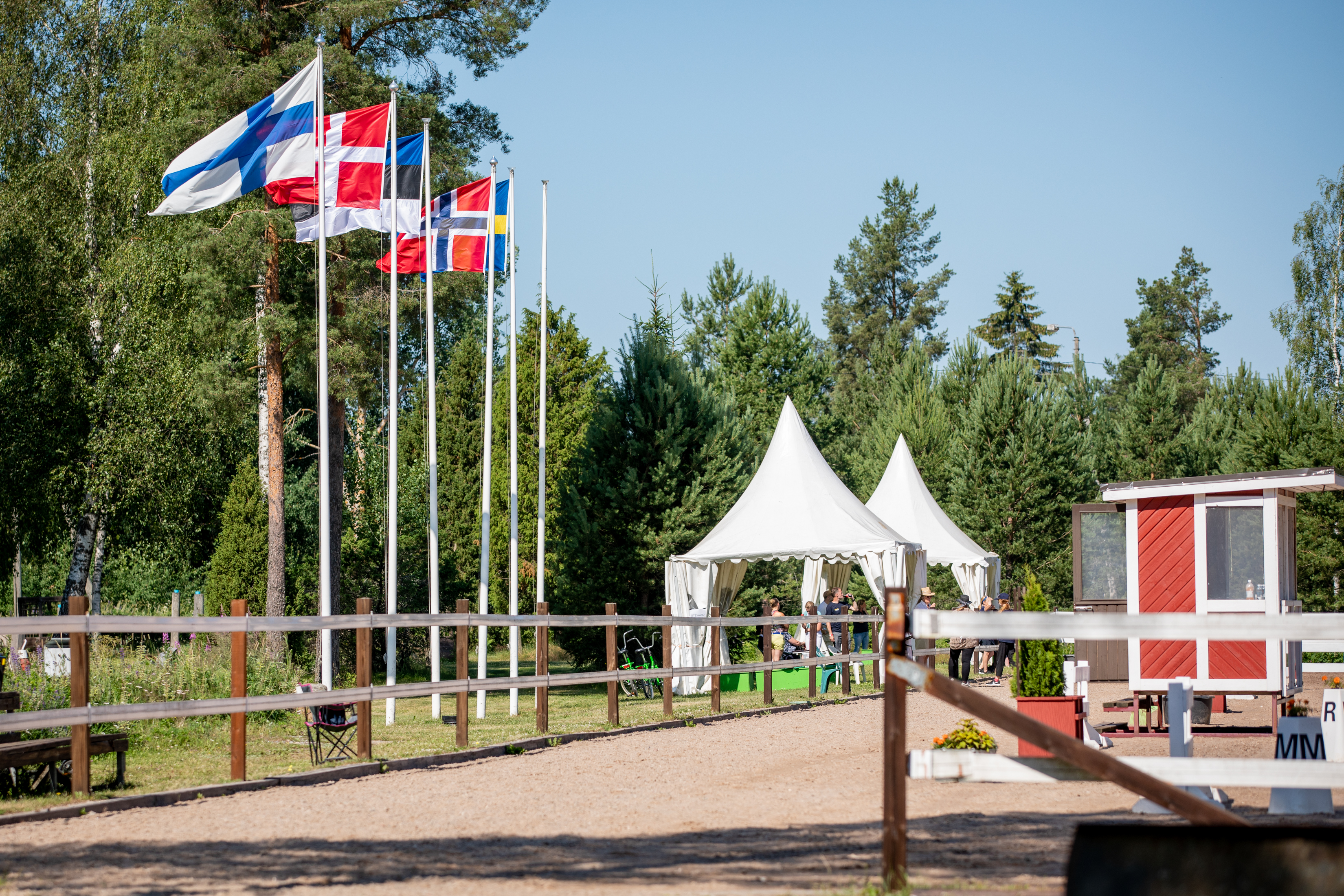 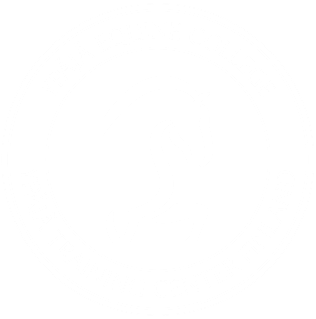 TOUKO/KESÄKUU 2025
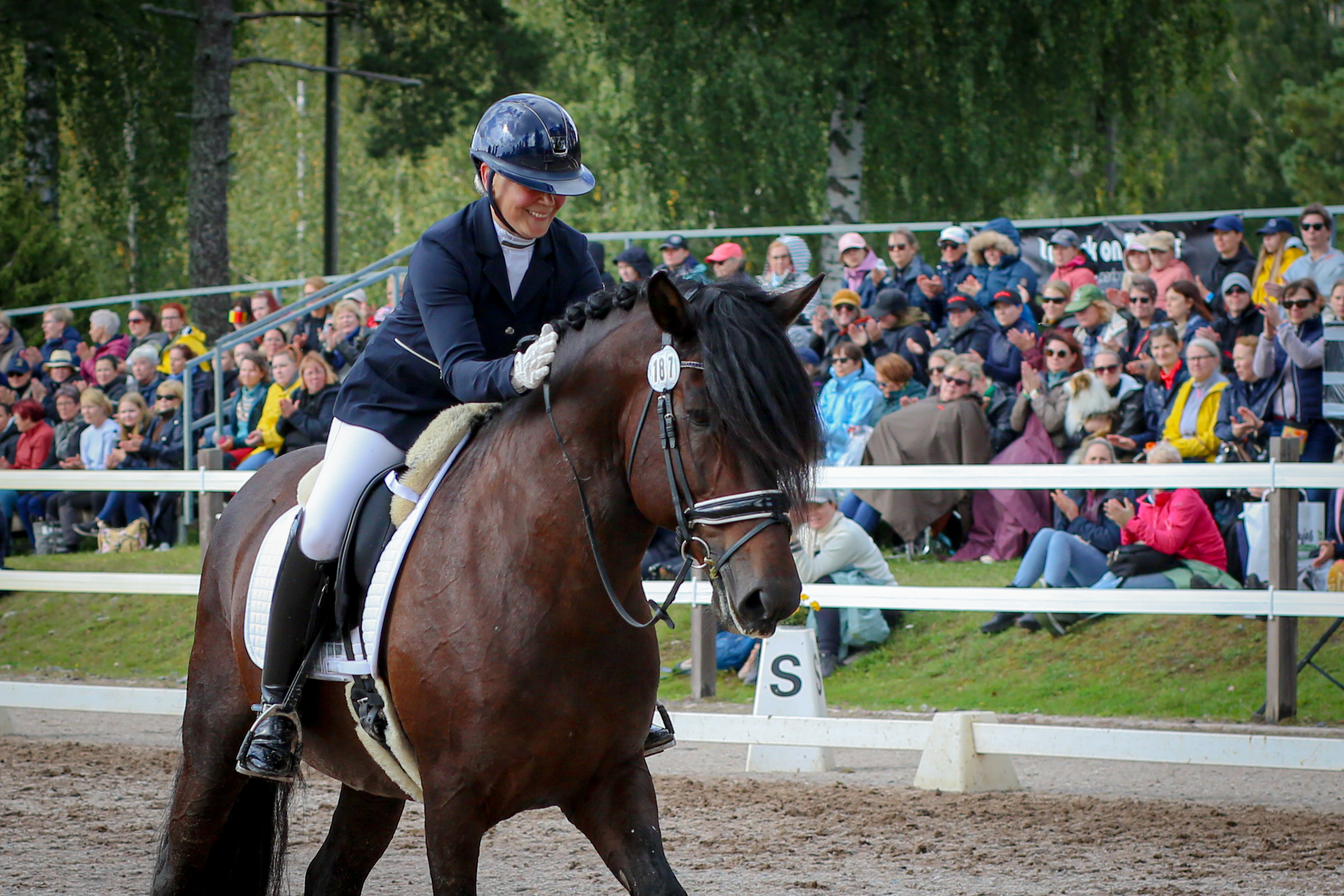 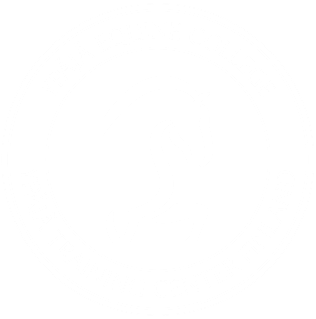 ELO/SYYSKUU 2025
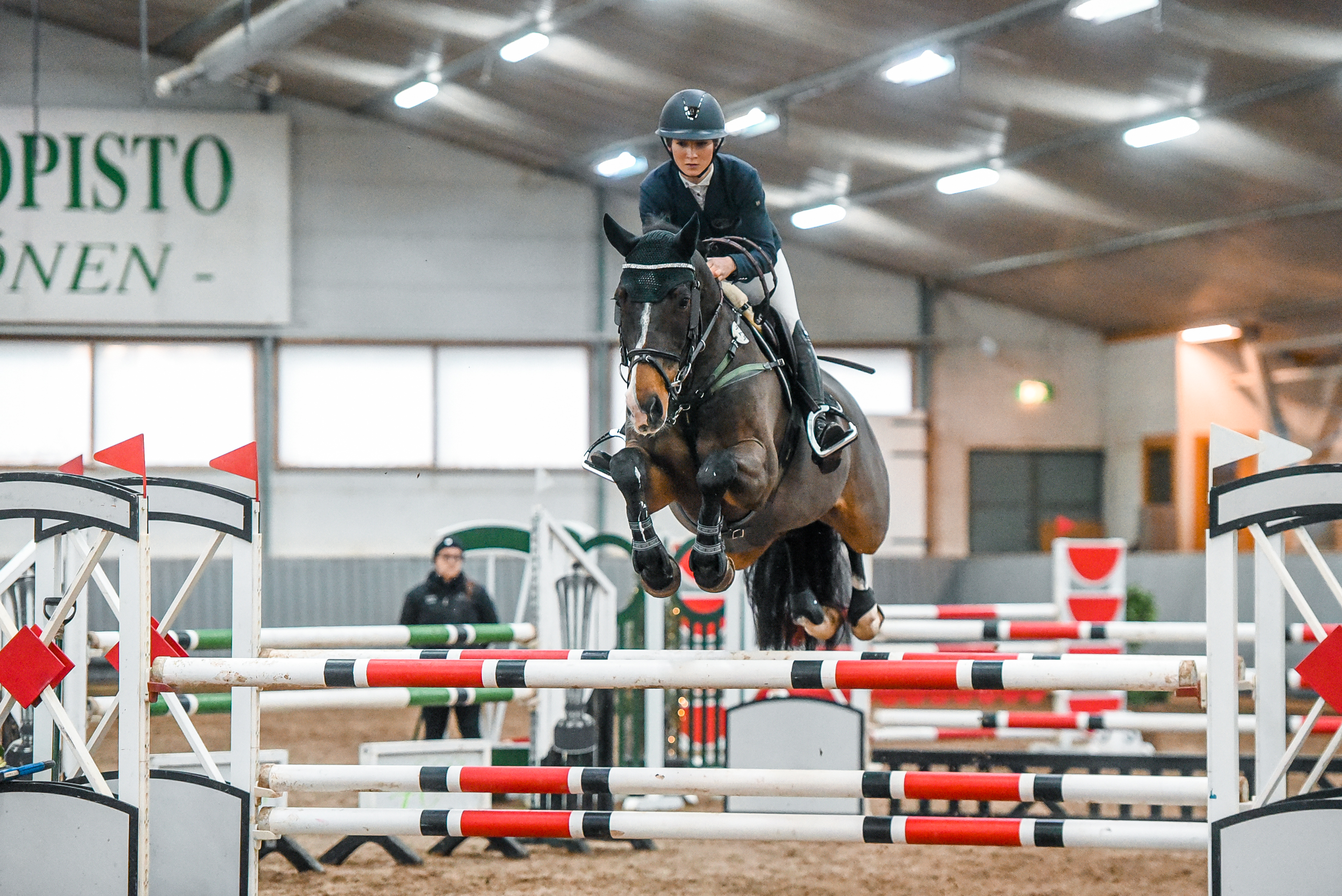 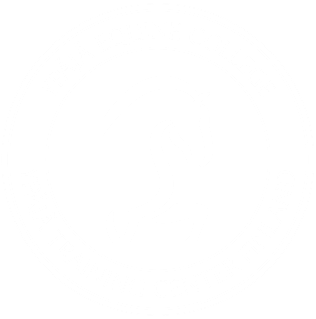 HALLIKAUSI – SYKSY 2025
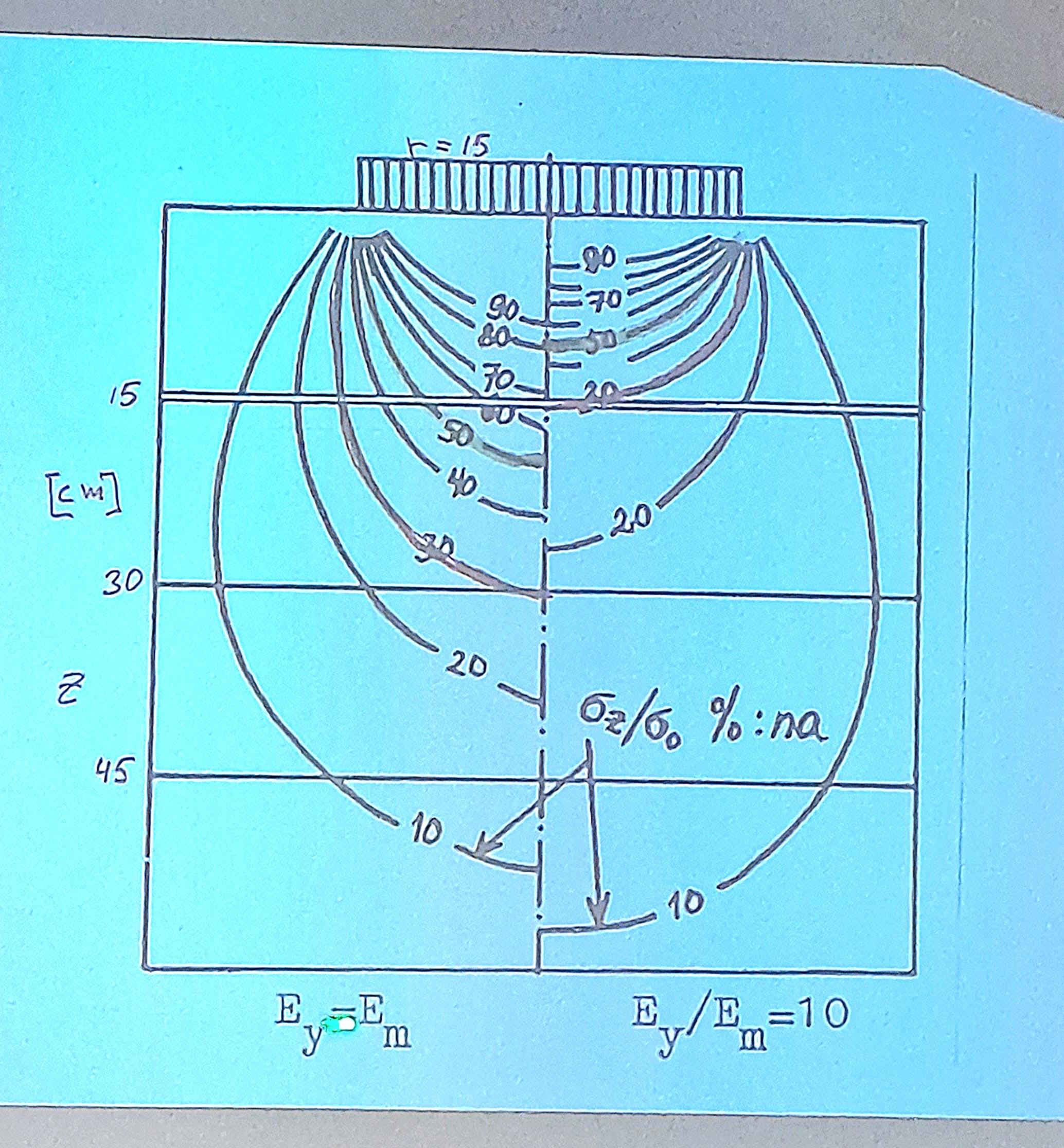 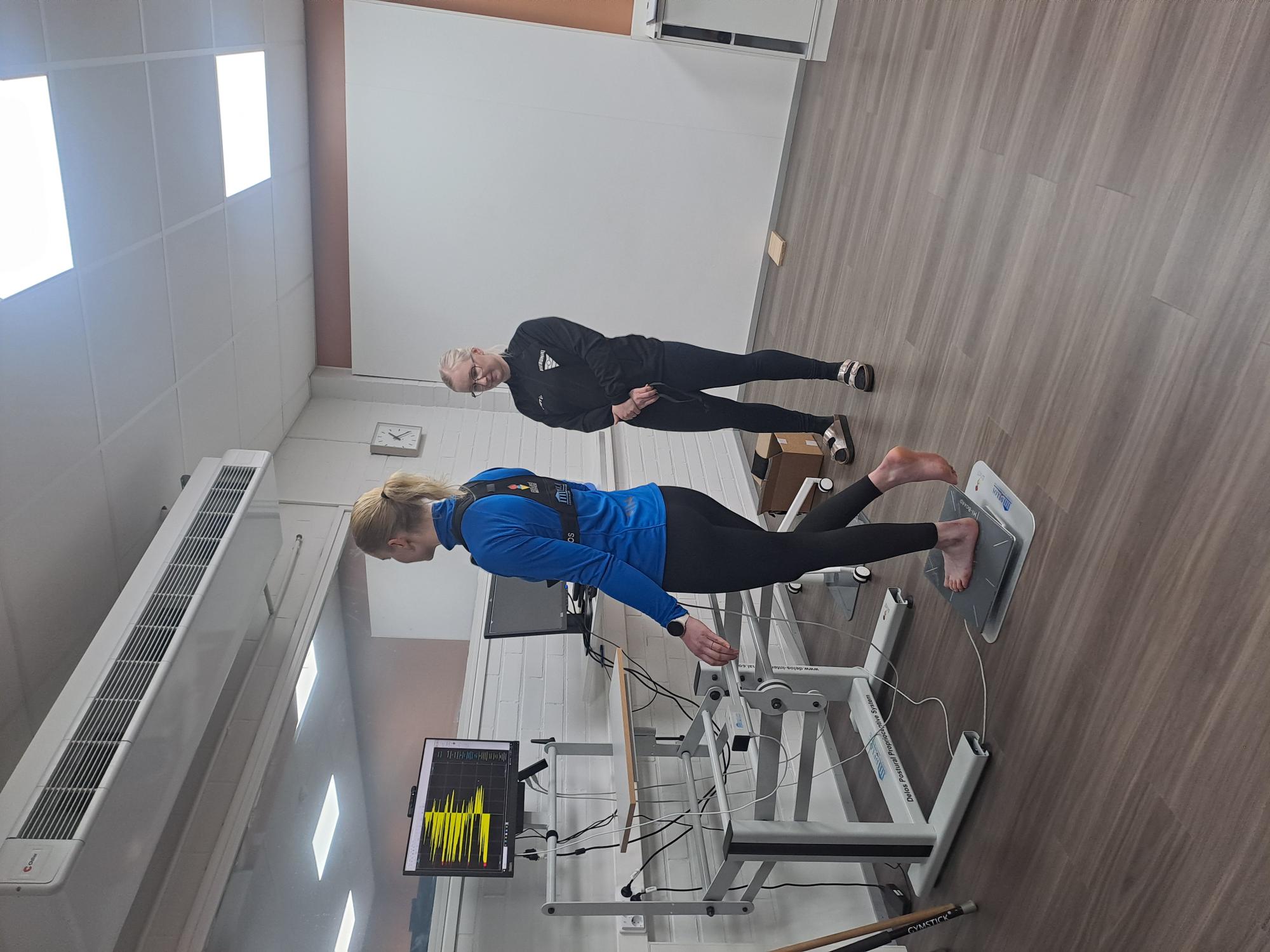 Ajankohtaiset:
Hallivalmennuskausi alkaa kääntyä loppusuoralle. Mj-valmentajien tapaaminen ja syksyn valmennusaikojen varaaminen maalis – huhtikuun aikana.
OKM –hankeraha Osaamisen kehittämisen erityistehtävä 10 000 € vuodelle 2025. Kohdennettu maajoukkueratsastajien suorituskyvyn kehittämiseen ja mittausjärjestelmän käyttöönottoon.
2024 OKM hankeraha: pohjien mittausprojektin loppuun vieminen, ratsastajan tasapainon mittaukset yhteistyössä Vierumäen kanssa.
Urheilualueet
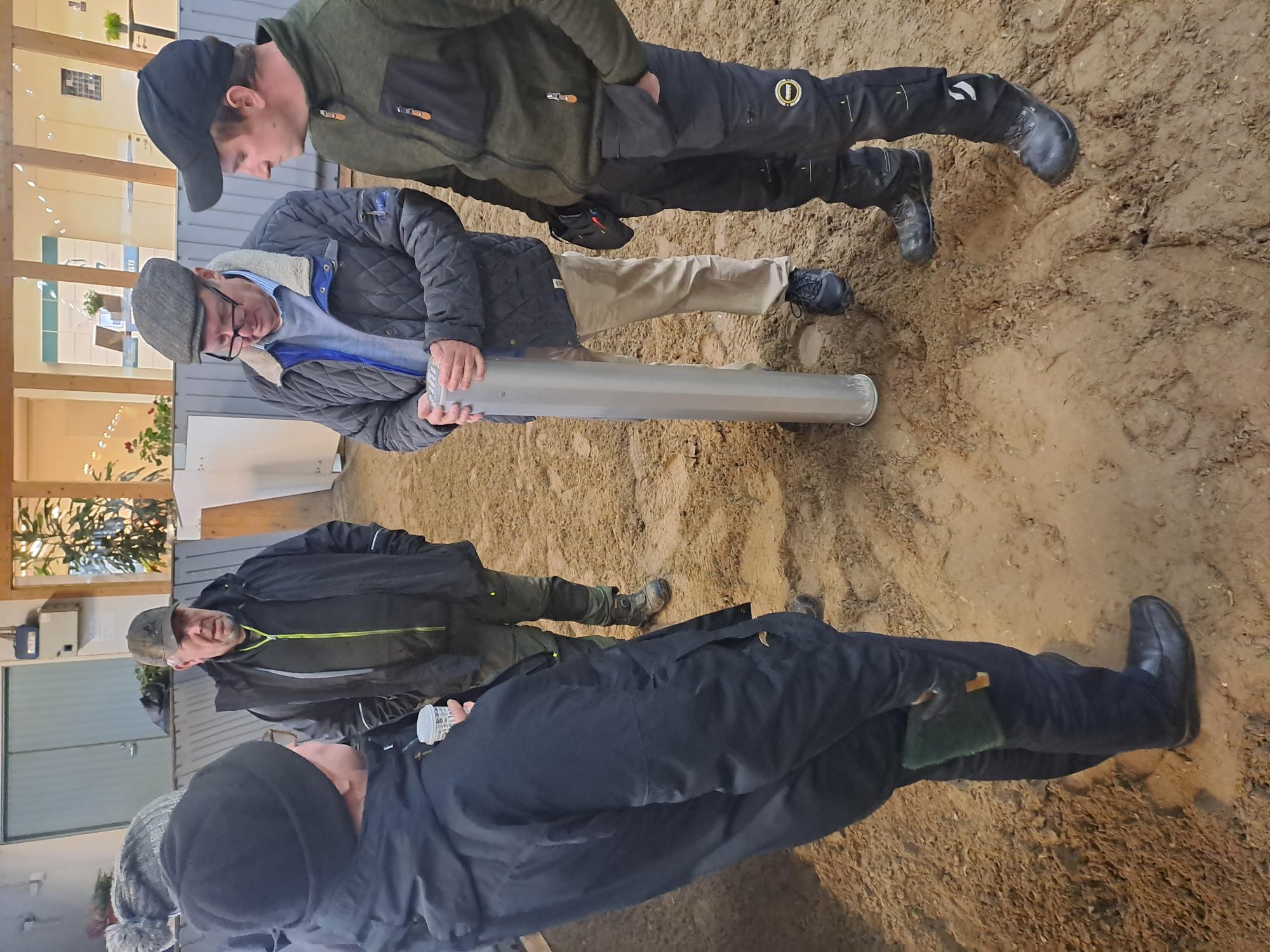 Jatkuva korjaus ja /tai päivitys. Huomioitavaa: Opetus ei tarvitse näin laajoja alueita, jolloin opetuksen rahoituksen jyvitys alueiden hoitoon rajoitetumpaa kuin ennen.
Tulevia ja meneillään olevia korjaushankkeita:
          - Ypäjä hallin tukirakenteiden 	vahvistus, valmis
          - Juhlakentän korjaus kevään aikana
          - Keskikentän täydellinen remontti 	etsii rahoitusta
          - Hiekkalaatikon pinnan muutos 	Allweather kuidulla toteutunee 	kevään aikana.
Pohjien laadun mekaanista arviointia on tehty yhteistyössä Kari Tuomisen kanssa